1
Food Allergen Liability and Regulation When Consumer Label Reading Effort Counts
Maria Arbatskaya,
Emory University marbats@emory.edu 

Maria Vyshnya Aslam,
Emory University mvyshny@emory.edu 

May 30, 2013
2
Emphasis
Consumer information about product risk (allergen content in food)

Industry regulation: labeling mandates set by the government

Main Novelty:

Endogeneity of consumer reactions to warnings

Policy Outcome:

Design of labeling mandates
Disclosure standard
Clarity of the warning message
3
Facts About Allergies:
The main treatment is to avoid foods containing allergens

The impact of labeling regulation on consumers with food allergies may depend on consumers’  
willingness to  read the labels
ability to understand the labels
4
Figure 1. Food Allergen Labeling Regulation
July 2004
January 2006
April 2001
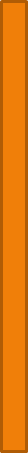 2000
1997
2010
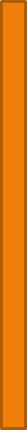 States’ Mandates
Federal Mandate
(goes into effect)
Federal Mandate
(enacted)
Industry Guidelines
5
Figure 2A.Federal Mandate of 2004(http://www.fda.gov/downloads/Food/ResourcesForYou/Consumers/UCM220117.pdf )
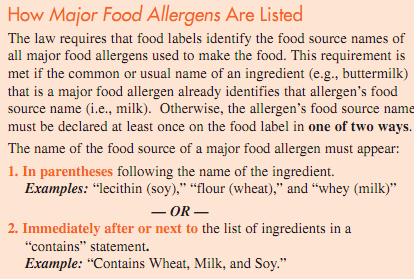 6
Figure 2B. Federal Regulation (Jan. 2006):
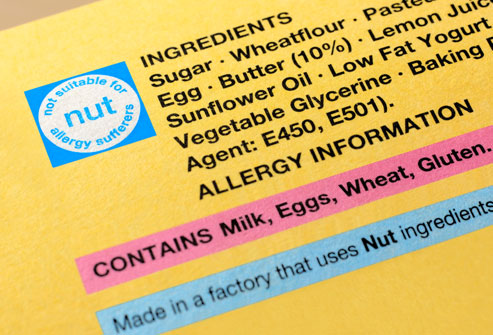 7
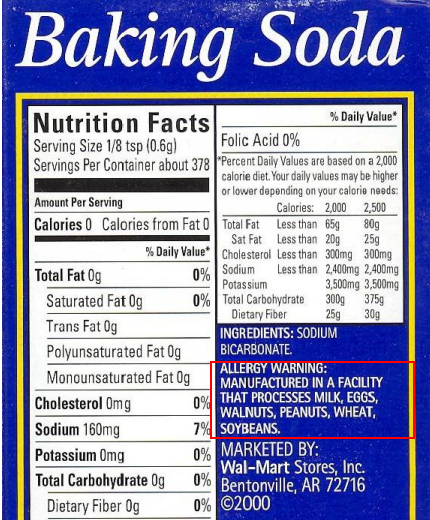 Figure 2C. Federal Regulation (“May contain”)FDA Public Hearing (September 2008):"Advisory warnings are confusing, inconsistent, and do not provide adequate information to make smart and safe decisions“http://www.webmd.com/food-recipes/news/20080916/food-allergy-labels-too-vague
8
Model
A monopoly manufactures a product that may contain an allergen.

Seller: 
Chooses level of care, y, which stochastically reduces allergen content a

Consumers:
Decide
whether to enter the market 
how much effort, x, to allocate to reading the label 
whether to buy the good

A firm and consumers make their decision simultaneously.
9
Regulation and Information
The product is potentially risky if a > a0

Under mandatory disclosure, the firm is required to post the warning message if a>r. 
Disclosure standards:
Stringent if r < a0
Exact if r = a0

Consumers know about regulation and product’s value and price
the mandatory disclosure r
the standard for transparency of the warning label b
value v and price p 

Consumers do not know
Level of care y or allergen content a
Figure 3. Stringent Regulation
Product with warning labels
Density of Allergen Content Distribution
Potentially unsafe product
a
r
a0
Critical level for disclosure
Allergen tolerance level
10
11
Figure 4. Timeline for decision-making
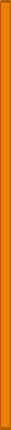 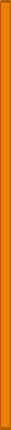 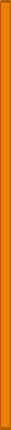 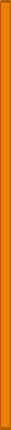 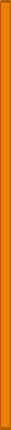 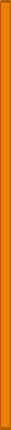 Consumer of type τ decides whether to participate in the market
Firm chooses y  and consumer chooses x(τ)
Firm learns a, a~G(, y)
Firm discloses if a>ao
Consumer detects allergens with probability f(x,b) conditional on disclosure
Consumer decides whether to buy the product
12
Model Details
The marginal cost of production m(y) weakly increases in care

Consumer’s individual susceptibility to allergen is τ

If a consumer gets sick, they incur harm h but can recover l	
l is the liability rule

Consumers’ assessment of the product risk is proportional to the true risk
λ measures the risk perception of consumers
13
Cost and Benefit of Reading Labels
Assumptions
A constant marginal cost of reading a label is c>0
Consumer discovers an existing warning message with probability f(x,b) 
Detection increases in x and b

Updating the Prior
No discovery can occur because there is no warning or because it was not found or understood by consumers. 
Reading effort allows consumers to reduce the probability that the product is unsafe.
The optimal reading effort is chosen by consumers to equalize the marginal benefit and cost of reading labels.
Updating the Prior
After spending effort x on allergen label detection, the posterior probability of the product being unsafe (conditional on non-detection) is





where
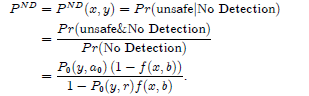 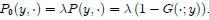 Consumer Payoff
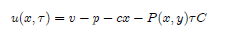 Purchase decision
Effort decision
Participation decision
16
Consumer Problem: Key Results
Consumers’ optimum reading effort 

Decreases in firm care (strategic substitutes)

Increases in transparency of the warning message

Increases in risk perception by consumers 

Decreases as the liability system becomes stronger
17
Consumer Results:
Claim 1. Consumer reading effort x*
Increases in b,r,p,τ,h,λ
Decreases in y,l,v,a₀,c

Claim 2. Consumer market participation
Increases in y,b,r,v,a₀
Decreases in l,p,h,c,λ
Figure 5. Equilibrium Effort by Consumer
18
x*
No participation
0
τE
τD
τ
19
Producer Problem:
Firm’s profit from consumer  τ is:

where demand is




and expected consumer harm is
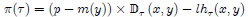 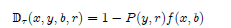 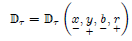 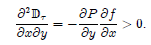 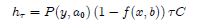 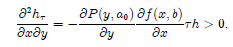 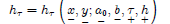 20
Producer Problem: Key Results
Claim 5: Under weak liability, the optimum level of care y* increases
if consumers spend more effort (strategic complements)
if the warning message gets more clear
Strategic Complements
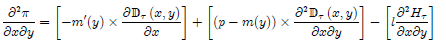 where demand is 
Three terms in square brackets (all positive)
cost of care savings
disclosure
liability cost
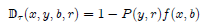 22
Producer Results (Continued):
Claim 5: The optimum level of care y*
Increases in x,b,l,p,h

Decreases in r 
under uniform prior distribution G(⋅)

Is unaffected by v, c, λ

Is unaffected by a₀
under uniform prior distribution G(⋅)
Figure 6. Stronger Liability Rule (l )
23
y
Rx, Consumer reaction function
Higher l shifts: 
Rx left (x*(•) is down)
Ry up (y*(•)  is up)
Ry, Firm’s reaction function
E1
Equilibrium moves from E0 to E1
Reduction in x*
Increase/Decrease in y*
E0
x
Figure 7. Higher Visibility of Warning Messages (b)
24
y
Rx, Consumer reaction function
Higher b shifts: 
Rx right (x*(•)  is up)
Ry up (y*(•)  is up)
E1
Ry, Firm’s reaction function
Equilibrium moves from E0 to E1
Increase/Decrease  in x*
Increase in y*
E0
x
Figure 8. Higher Risk Perception (λ)
25
y
Rx, Consumer reaction function
Higher λ shifts: 
Rx right (x*(•)  is up)
Ry is the same
Ry, Firm’s reaction function
E1
Equilibrium moves from E0 to E1
Increase in x*
Increase in y*
E0
x
26
Conclusion
(Preliminary) Policy Recommendations:

Improved product safety may be achieved with
stronger liability 
higher transparency of the warning message
higher risk perception by consumers

To do next:
Analyze the overall effects on expected harm
Analyze firm’s choice of price and transparency
Welfare analysis